Salahaddin UniversityCollege of Administration and Economic
Statistics and Informatics Department








Time Series Models
First Semester 2023 - 2024Hunar Adam Hamza
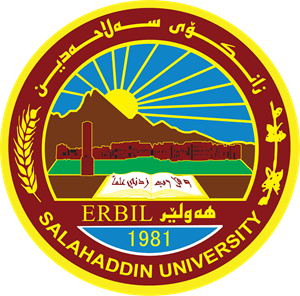 Time Series Models
Holt-Winter’s method
Pegels’ classification
General aspects of smoothing methods
2
Methods of Trend Forecasting
Holt’s Method

Only trend is considered in the data
Holt (1957) extended single exponential smoothing to linear exponential smoothing to allow forecasting of data with trends.

We have two smoothing constants
One for  base value, 
One for trend term. 

Two smoothing constants:  0 ≤ α ≤ 1; 0 ≤ β ≤ 1.

The smoothing parameters α and  β can be chosen by 
    minimizing MSE (using EXCEL SOLVER).
Methods of Trend Forecasting
Holt’s linear Method

Steps for calculation

Step 1: Estimate of the level of the series 



Step 2: Estimate of the slope (trend) of the series 


Step 3: m period ahead forecast
Observe data.
Smoothing of data.
Smoothing of trend.
Smoothing constant.
4
Methods of Trend Forecasting
Holt’s Method

A sensible selection of these parameters (α and β) can be done in EXCEL using the SOLVER (minimising MSE). 
To initialise Holt’s procedure we have several choices:
We can use the initial data value for the first base L1 and use a zero Trend there (b1 = 0).
One alternative is to set L1=Y1 and b1=Y2-Y1 or b1= (Y4 -Y1)/3
Another alternative is to use least squares regression.
Practice exercise: Reproduce Table 4-6 (p.160).
5
For inventory demand data: Solution in EXCEL attached on Blackboard
Seasonal Forecasts by smoothingHolt-Winter’s Method
Seasonal Forecasts by Smoothing
Seasonal pattern is very common in time series data.
Variety of seasonal patterns, e.g. weekly, quarterly, monthly etc.
A number of models exists to handle this seasonality.
6
Seasonal Forecasts by Smoothing
Holt-Winter’s Trend and Seasonality Method
It is an extension of Holt’s method (extended by Winters, 1960) for seasonal time series.
If the data exhibit a linear trend, Holt’s linear method is appropriate.
If the data are seasonal then Winter’s method to capture seasonality directly.
Holt-Winter shows that the effect of seasonal influences increases with an increase in the level of the time series.
Page161
7
Seasonal Forecasts by Smoothing
The Holt-Winters forecasting method constructs three statistically related series, which are used to make the actual forecast. These series are:
The smoothed data series, which is the original data with seasonal effects and random error removed.
The seasonal index series, which is the seasonal effect for each period. The Holt-Winters method allows seasonal effects to vary over time, so there is a seasonal index value for every historical period.
The trend series, which is the change in the data for each period with the seasonal effects and random error removed. The Holt-Winters method allows the trend effect to vary over time, so there is a trend value for every historical period.
8
Seasonal Forecasts by Smoothing
Holt-Winter’s Trend and Seasonality Method
This method is based on three smoothing equations
One for the level (α)
One for the trend (β)
One for seasonality (γ).
This method is similar to Holt’s method, with one additional equation for seasonality.
9
Seasonal Forecasts by Smoothing
Holt-Winter’s Trend and Seasonality Method
Steps (multiplicative seasonality)
Step1: Base or level



Step 2: Trend
Page 165
Where s is the length of seasonality
Lt   is the base term or level of the series
bt  denotes the trend
St  is the seasonal component
Ŷt+m  is the forecast for m periods ahead. 
α, β and γ are smoothing parameters.
10
Seasonal Forecasts by Smoothing
Step 3: Seasonal



Step 4: Forecast
Where s is the length of seasonality (e.g. number of months or quarters in a year).
Lt   is the base term or level of the series.
bt  denotes the trend.
St  is the seasonal component.
Ŷt+m  is the forecast for m periods ahead. 
α, β and γ are smoothing parameters.
The parameters α, β and γ can be chosen to minimize MSE of MAPE 
using SOLVER in EXCEL.
11
Seasonal Forecasts by Smoothing-Holt-Winter’s method
Initialization
Using this initialising scheme we still need to use some values at the start to set up the process and these could also be used to estimate trend by regression or other methods. 
Base or level (Lt) can be initialized by taking the average of the 1st season:



For monthly data s=12.
12
Seasonal Forecasts by Smoothing
Initialization
To initialize trend, it is convenient to use two complete seasons (i.e. 2s) as follows:



For monthly data s =12. 

The seasonal indices are initialised using the ratio of 1st few data values to the mean of the first year so that
13
Seasonal Forecasts by Smoothing
Holt-Winter’s Method: Summary

One of the problems of the method
Determining the values of the parameters Alpha, Beta and Gamma that will minimise MSE.
Only approach for determining these values is trial and error.
Holt-Winters’ trend and seasonality model can manage trends and seasonality and thus solves the inadequacies of the other exponential smoothing methods.
Practice exercise: Reproduce Table 4-9 (page 167).
14
Holt-Winter’s method: Table 4-9, p.167
Initialized by taking
Average of the 1st season
(362+385+432+341)/4
Trend is initialized using
two seasons data.
Seasonal index is initialized
Using the ratio of first few 
data values.
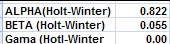 15
Holt-Winter’s  Method
Page 169
Additive seasonality
Steps
Level:

Trend: 

Seasonal: 


Forecast:
Initialization:
S1=Y1-Ls, S2=Y2-Ls,
….,Ss=Ys-Ls
16
Exponential Smoothing Methods-Pegels’ Classification
Page 138
17
Exponential Smoothing Methods-Pegels’ Classification
Page 170
SES
Holt
Holt-winter (Ad)
Holt-winter (Mult)
18
Pegels’ Classification
Page 170
All 9 exponential smoothing models can be summarized by the following formulas:
(4.24)
(4.25)
Additive & multiplicative  models
(4.26)
P, Q, R, and T vary according to which of the cells in the
 Pegels’ Classification belongs.
19
Exponential Smoothing Methods-Pegels’ Classification
Page 171
SES
Holt
20
General Aspects of Smoothing Methods
Page 174
In implementing smoothing methods, there are three practical issues which need to be addressed.

 Initialization
 Optimization
 Prediction intervals
21
General Aspects of Smoothing Methods
Page 174
Initialization
In exponential smoothing methods recursive equations are used
These equations need to start somewhere with  initial values
Enough historical data gradually adjust the initial values and in the end good values will result independent of the starting value used.
Other initialization methods in forecasting
Backcasting (Box-Jenkins methodology, Module 2)
Least square estimates (OLS)
Decomposition (initial estimates of the components)
22
General Aspects of Smoothing Methods
Page 176
Optimization
All exponential methods have some smoothing parameters
Need to choose the optimal (minimum or maximum) values of the parameters
Minimizing the MSE/MAPE optimal parameter values can be achieved
Using SOLVER in EXCEL
No-linear optimization algorithm (Co-optimization etc)
23
General Aspects of Smoothing Methods
Page 177
Prediction interval
Forecasting methods provide us point estimate
Uncertainty associated with the point forecast
A range is better to handle the uncertainty
Prediction interval: the forecaster can be fairly sure that the true value lies within the range
For exponential smoothing there is no easy calculation of prediction intervals
Errors are correlated in exponential smoothing.
24
Revision: Final Test (Exam)
Assessment on Module 1 (50%) and Module 2 (50%)
 Weighting 50%
 Duration: 3 hours + 10 minutes reading time
 A formula sheet will be provided (sample sheet will be attached with trial exam on Blackboard)
 Must need a calculator (any)
25
Final Test (Exam): Module 1
Index number : Calculate and interpret the Laspeyres, Paasche and Fisher index  numbers. 
 Observe the given time series graphs and explain which time series components are clearly visible in the graphs. 
 Forecast using single exponential smoothing + prediction interval (smoothing constant ALPHA will be given)
26
Final Test (Exam): Module 1
EXCEL output for the quarterly seasonal indices (calculated using the multiplicative decomposition method) will be given with few missing numbers (index, ratio etc). You have to find the correct missing numbers (use calculator) and interpret seasonal indices.
27
Final Test (Exam): Module 1
EXCEL output of forecasting a time series (using Holt-Winters method) will be given with few missing numbers (Lt, bt,St, Ft etc) where smoothing constants will also be given. You have to find the correct missing numbers (using calculator). 

Good luck.
28